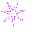 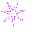 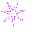 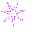 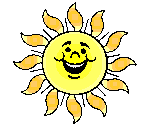 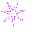 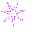 TRƯỜNG TIỂU HỌC SỐ 1 HOÀI THANH
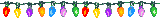 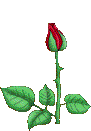 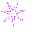 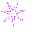 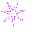 NHIỆT LIỆT CHÀO MỪNG QUÝ THẦY CÔ VỀ DỰ GIỜ
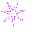 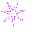 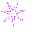 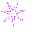 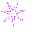 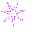 Môn: TOÁN
Lớp:   3A
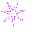 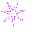 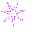 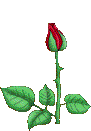 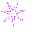 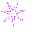 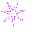 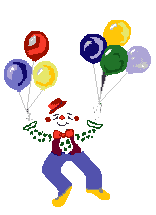 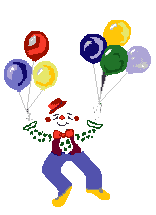 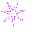 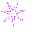 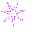 Giáo viên: Trần Thị Ngọc Hương
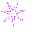 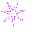 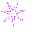 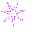 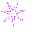 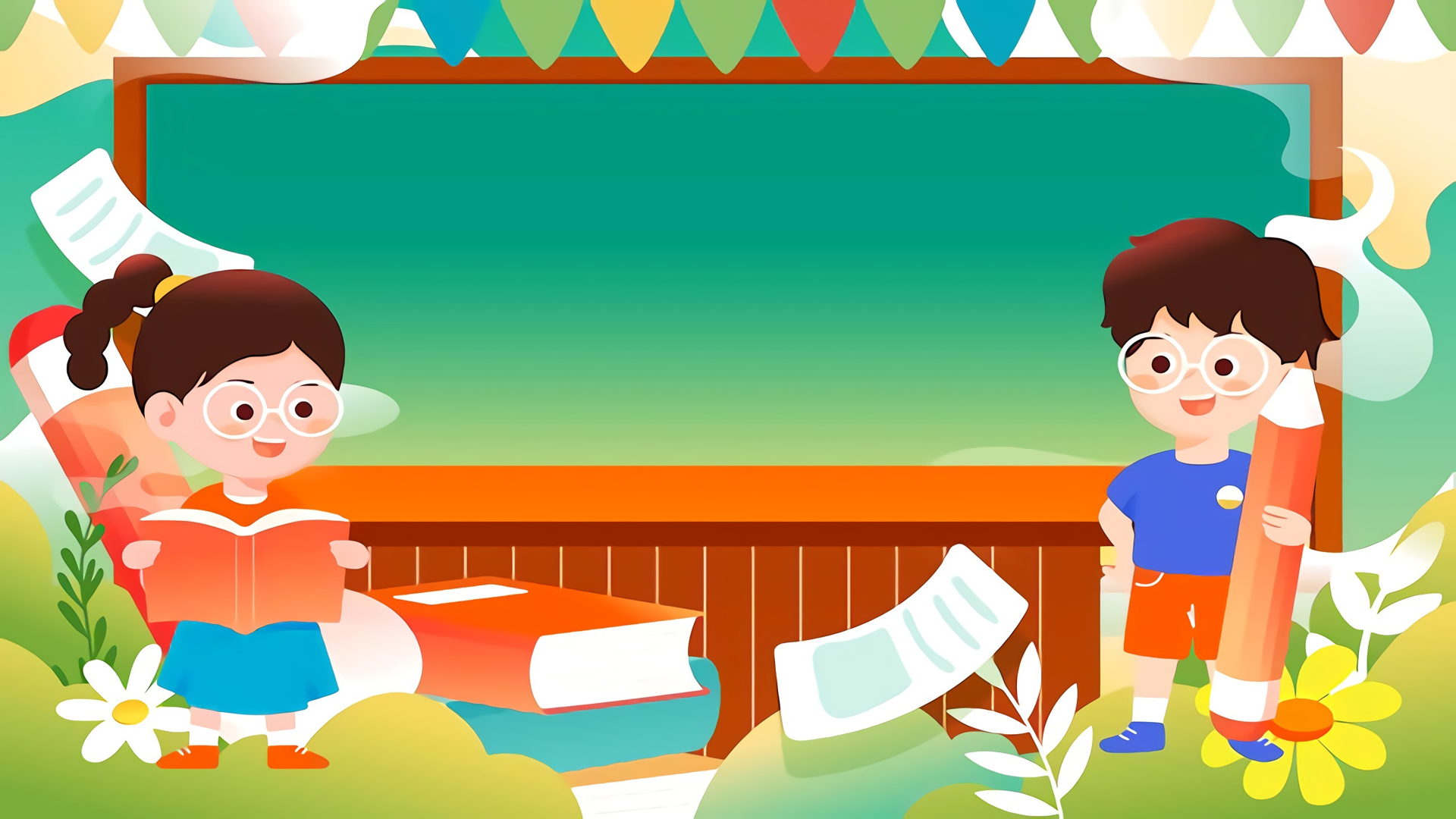 KHỞI ĐỘNG
KHỞI ĐỘNG
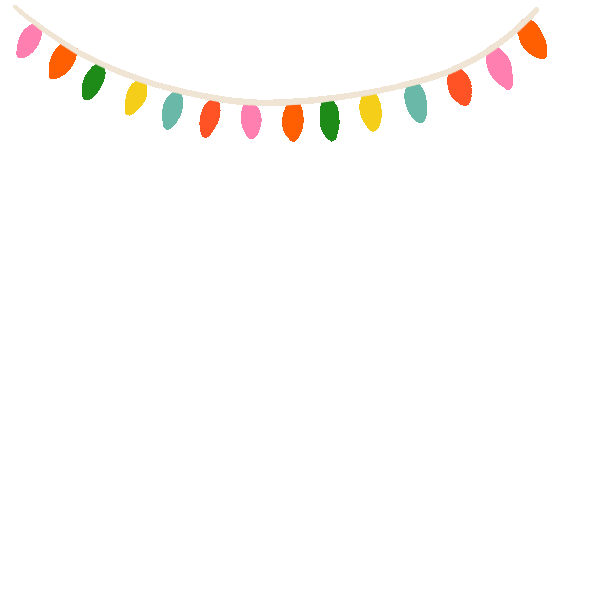 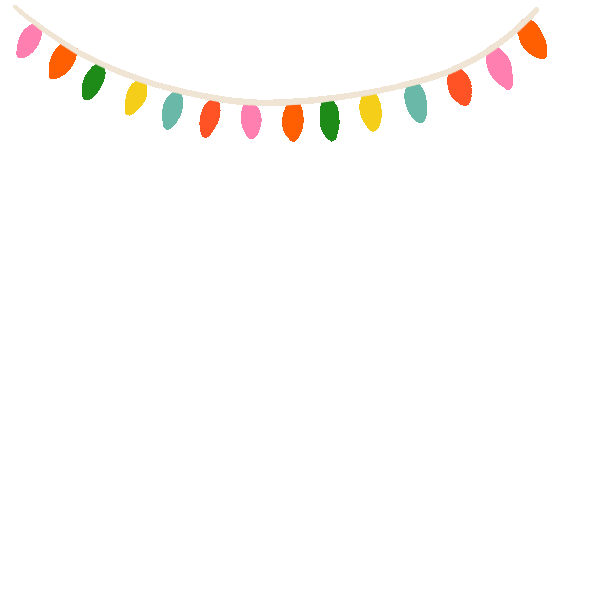 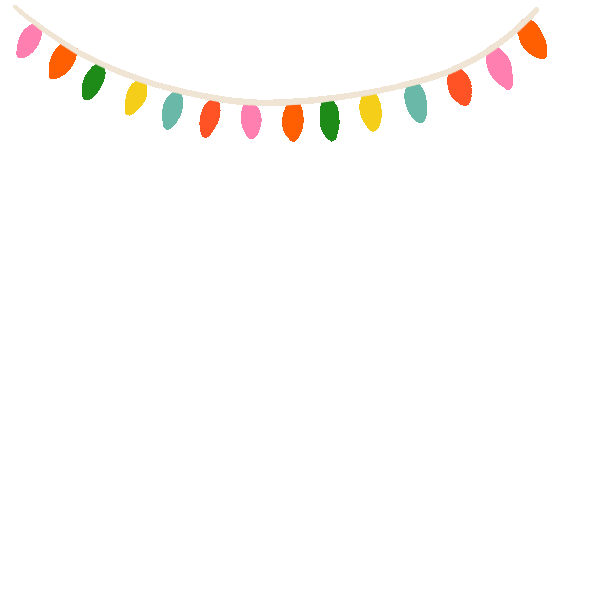 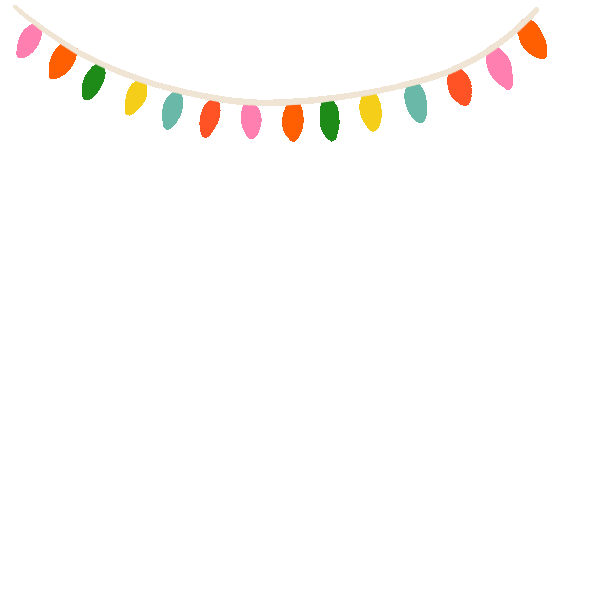 Thứ Năm ngày 10 tháng 3 năm 2025
Môn : ToánBài 69: Luyện tập chung (tiết 3)
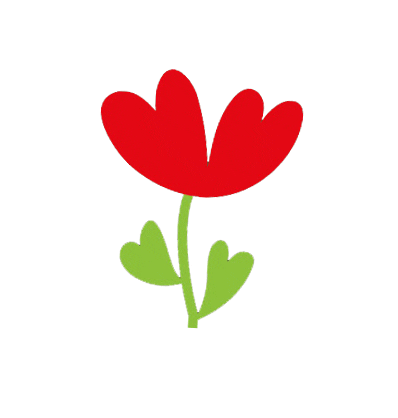 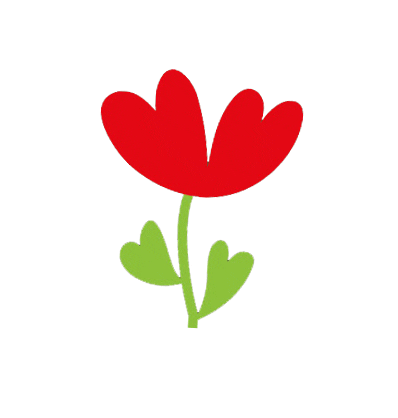 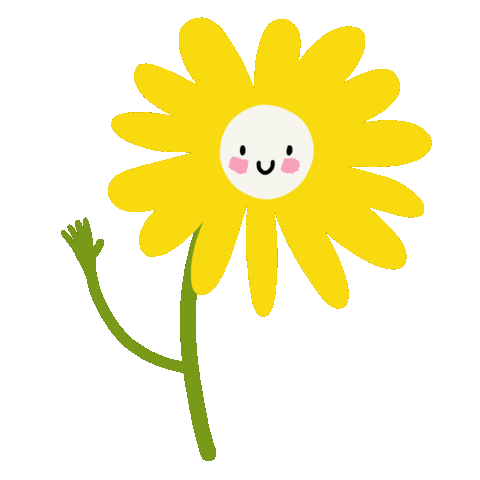 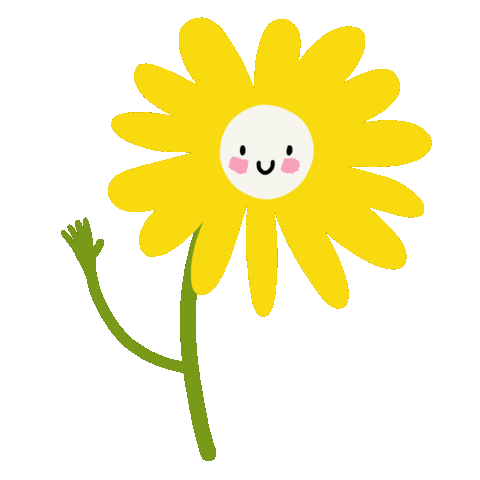 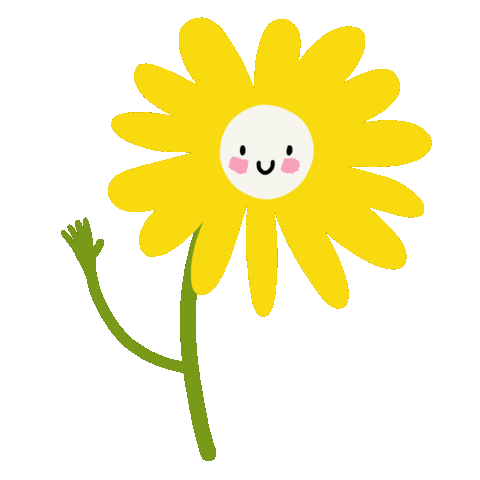 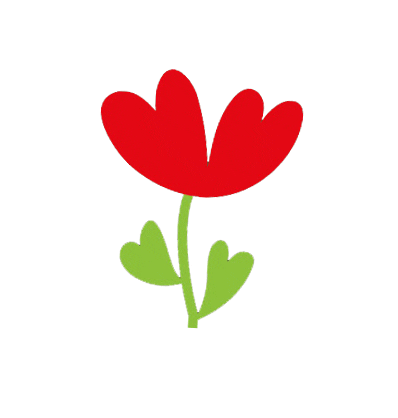 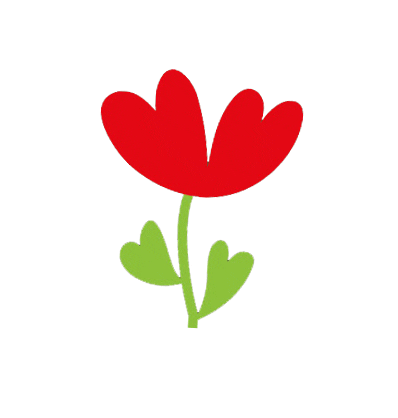 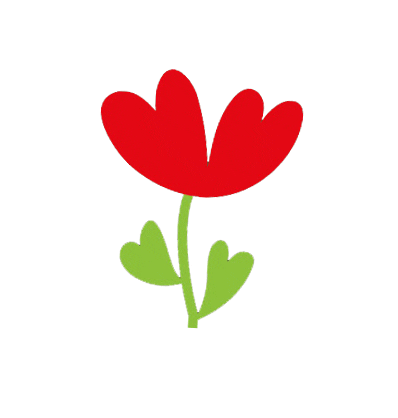 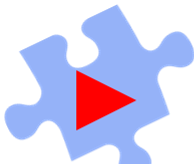 [Speaker Notes: Trả lời hết các câu hỏi bấm học tiếp]
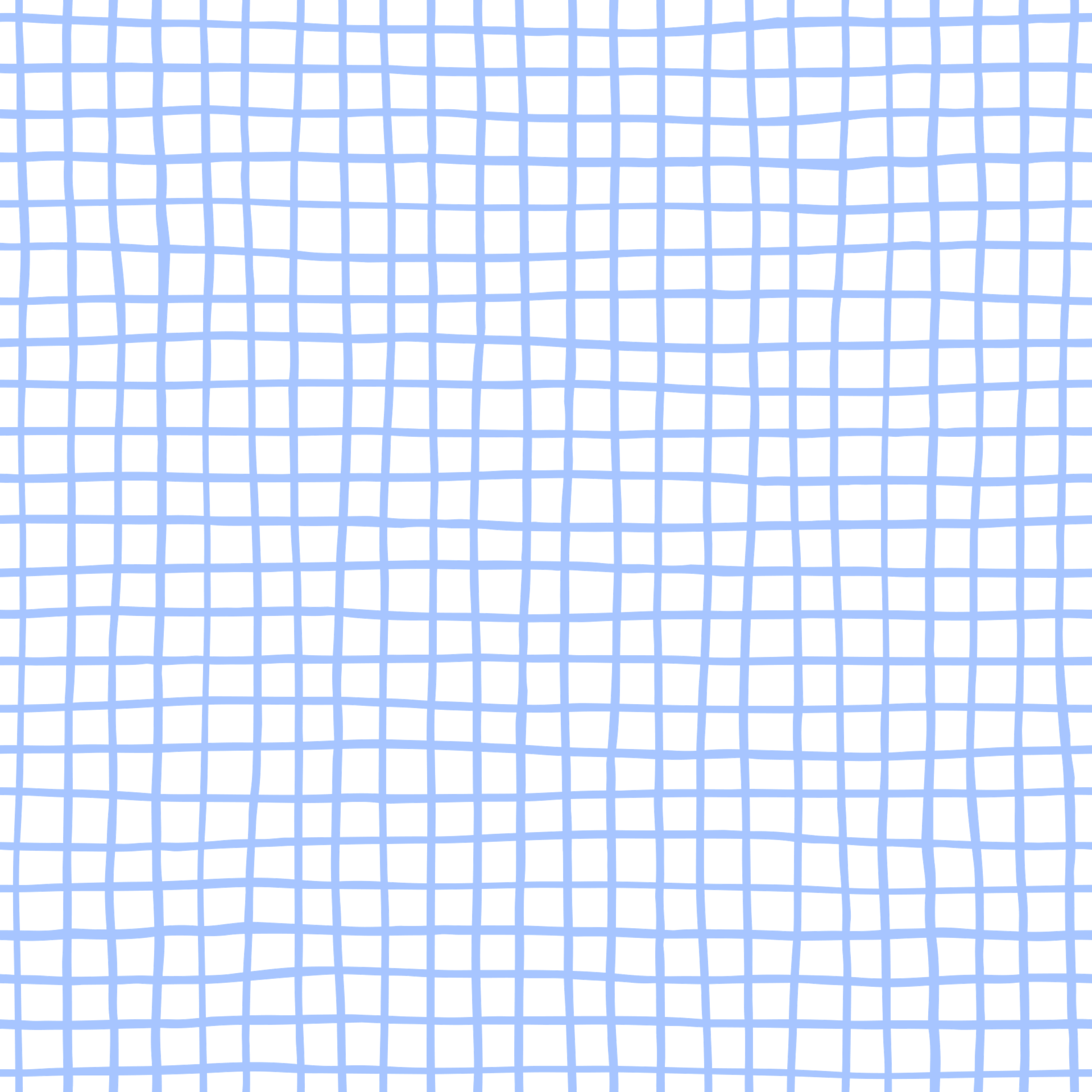 1. Chọn câu trả lời đúng:
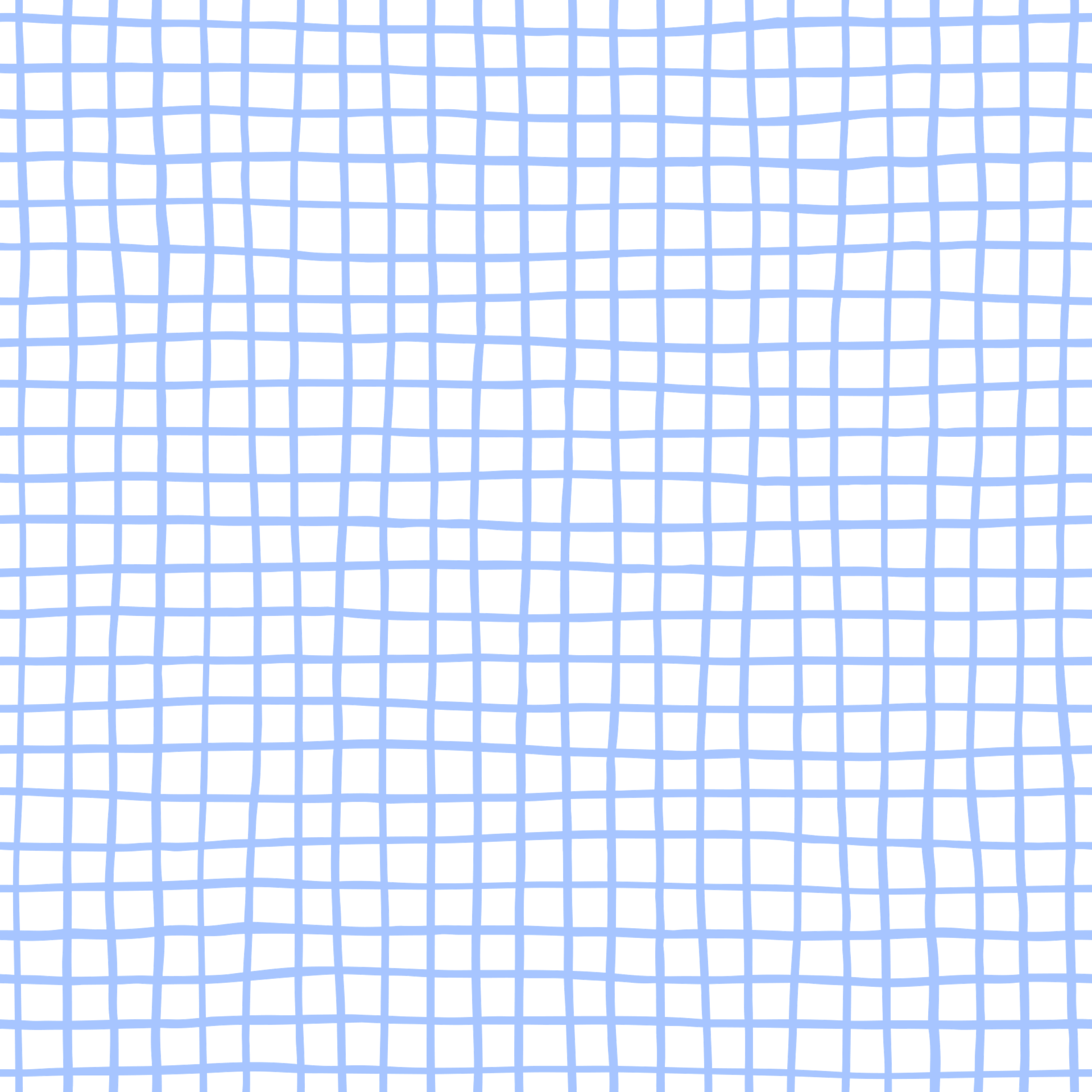 1. Chọn câu trả lời đúng:
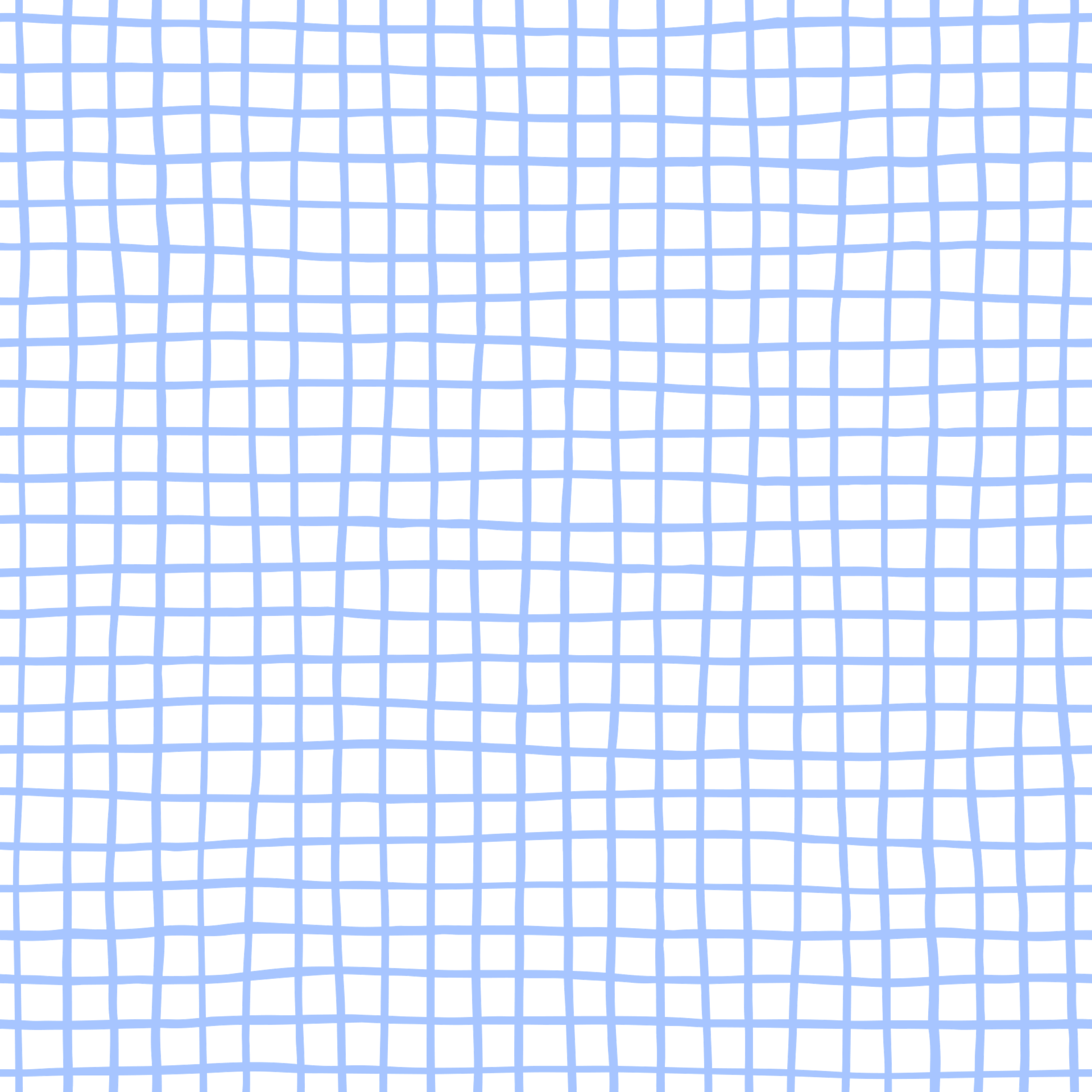 2. Số
a) 1 giờ 30 phút   =         phút
b) 1 tuần 3 ngày  =         ngày 
c) 1 năm 3 tháng =         tháng
d) 1 ngày 6 giờ   =          giờ
90
10
18
30
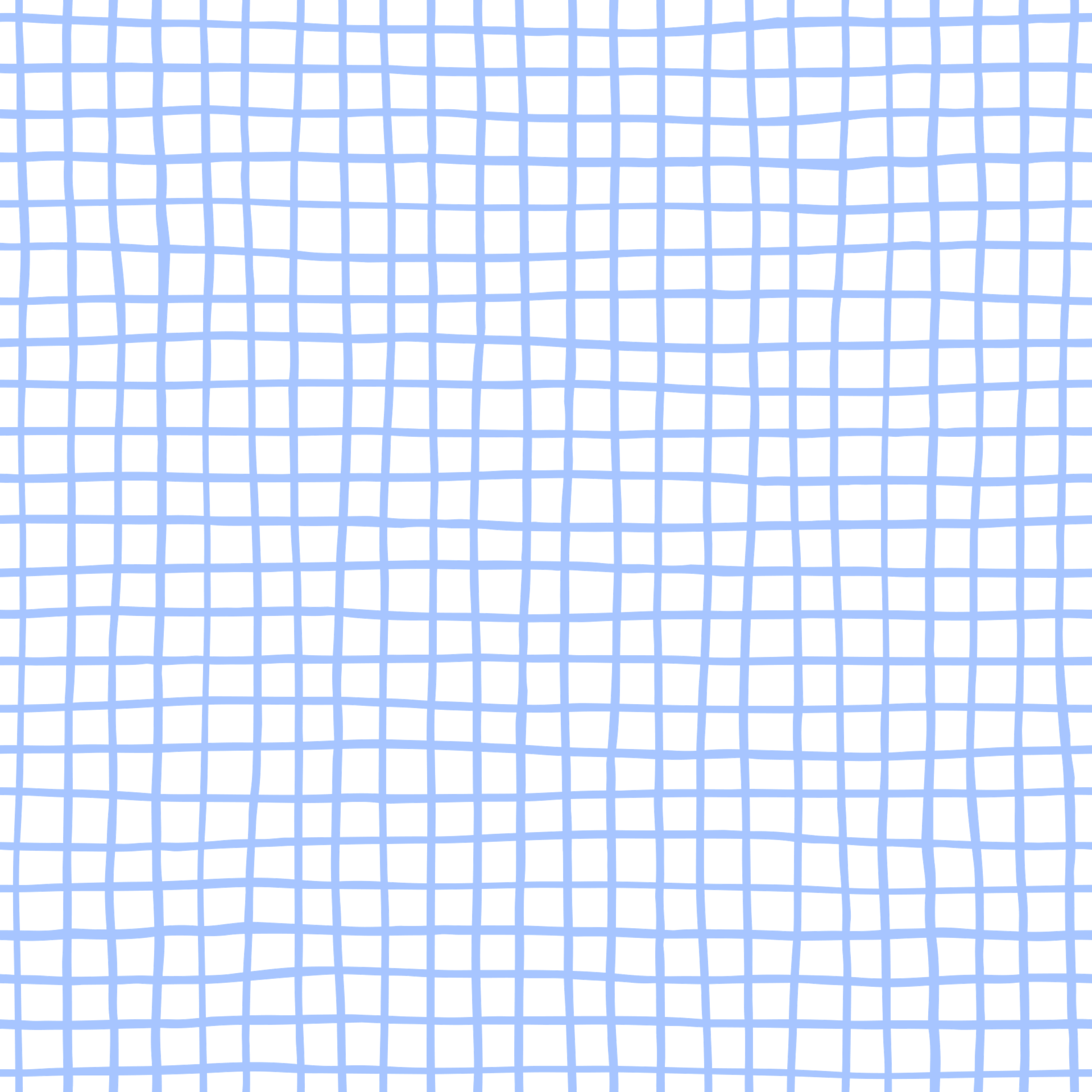 a) Hiện nay Mi đã được 6 năm 3 tháng tuổi. Hỏi sau bao nhiêu tháng nữa thì Mi tròn 7 tuổi?
      b) Mai, Việt và Nam được sinh ra cùng năm nhưng khác tháng. Biết Mai được sinh ra sau Việt 3 tháng và trước Nam 8 tháng. Hỏi Mai được sinh ra vào tháng mấy?
a) 7 năm = 6 năm + 1 năm = 6 năm + 12 tháng
      Sau 9 tháng nữa thì Mi tròn 7 tuổi.

     b) Mai sinh tháng 4.
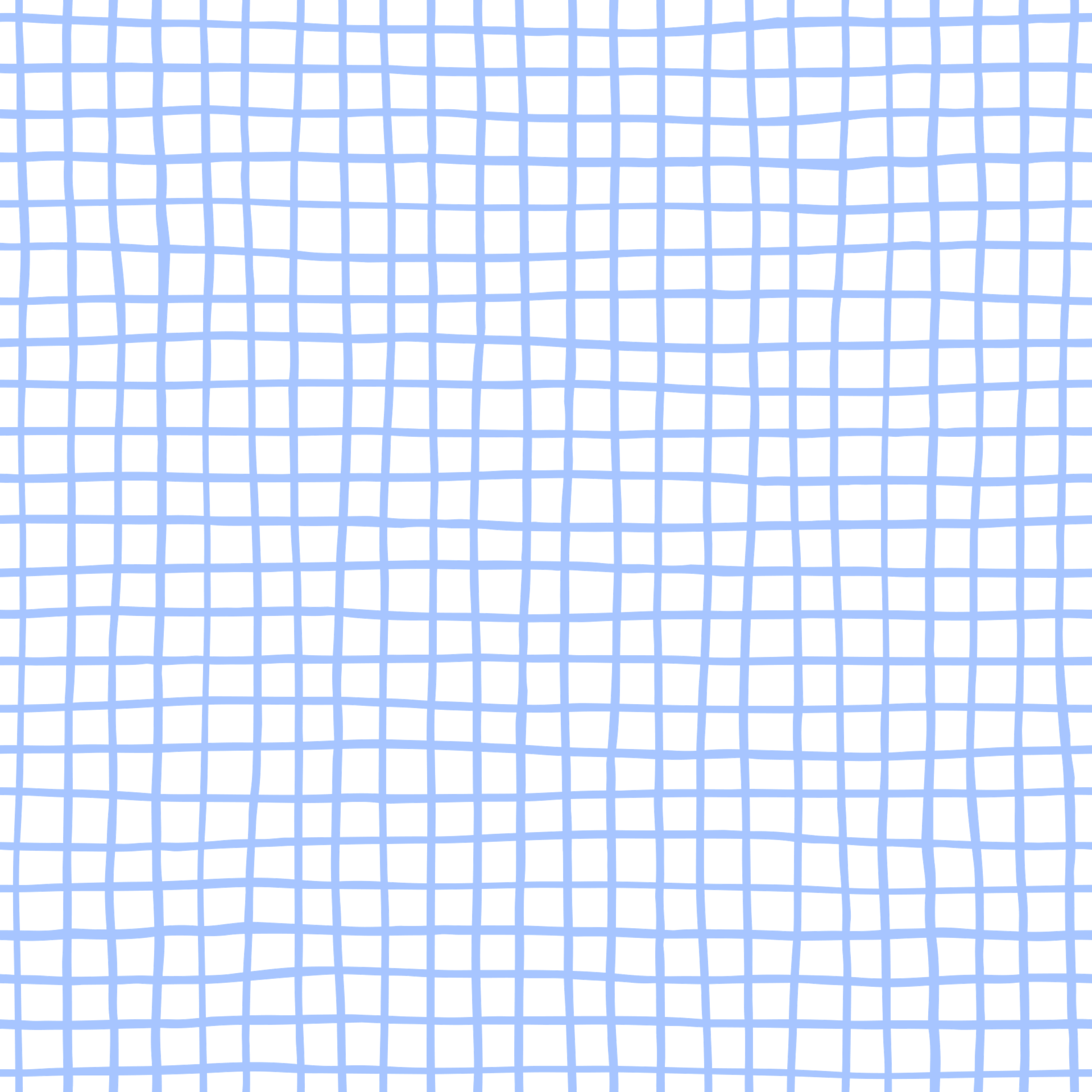 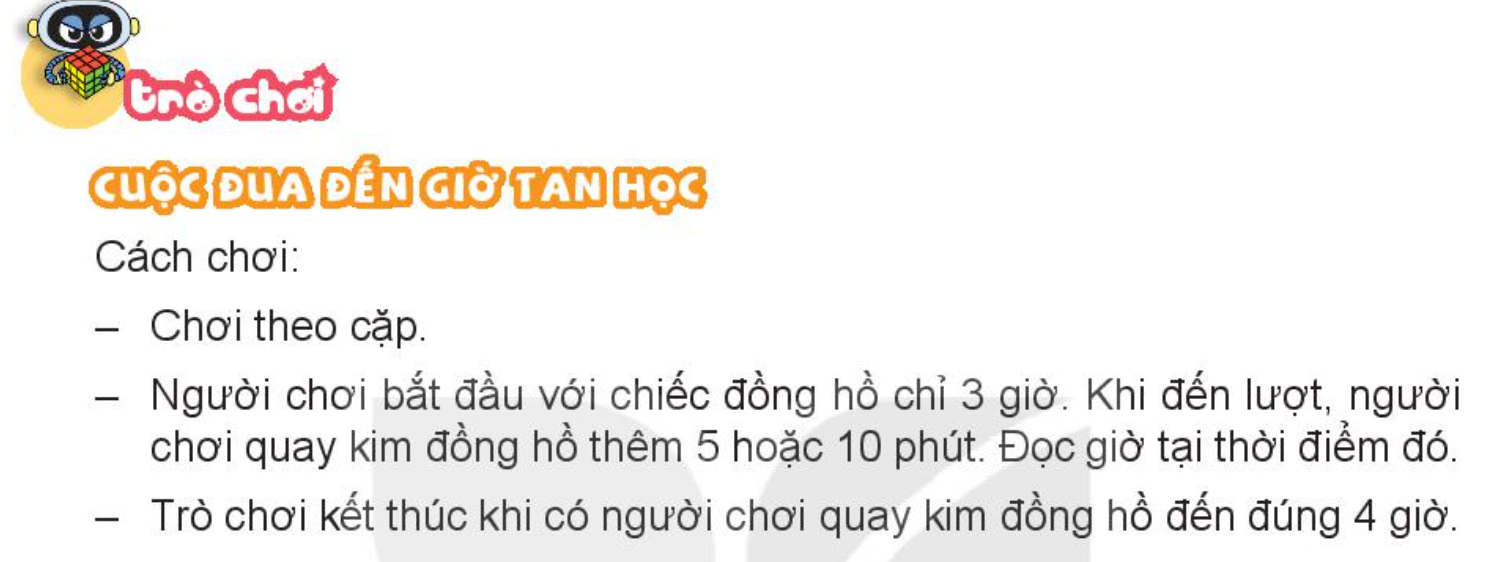 - Chơi theo cặp.
- Người chơi bắt đầu với chiếc đồng hồ chỉ 3 giờ. Khi đến lượt, người chơi quay kim đồng hồ thêm 5 hoặc 10 phút. Đọc giờ tại thời điểm đó. 
- Trò chơi kết thúc khi có người chơi quay kim đồng hồ đến đúng 4 giờ.
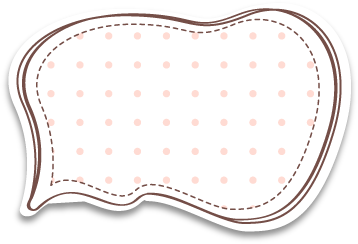 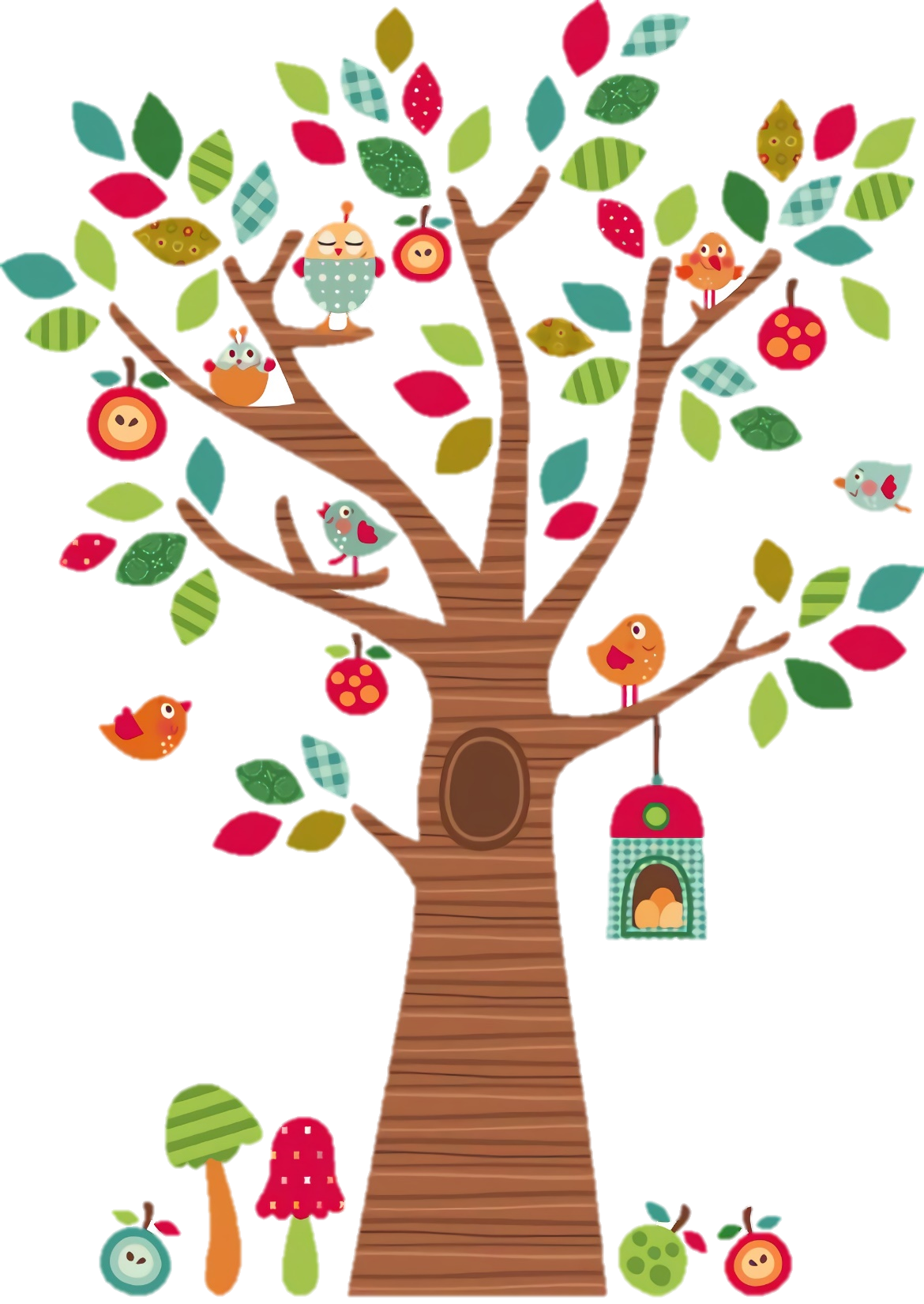 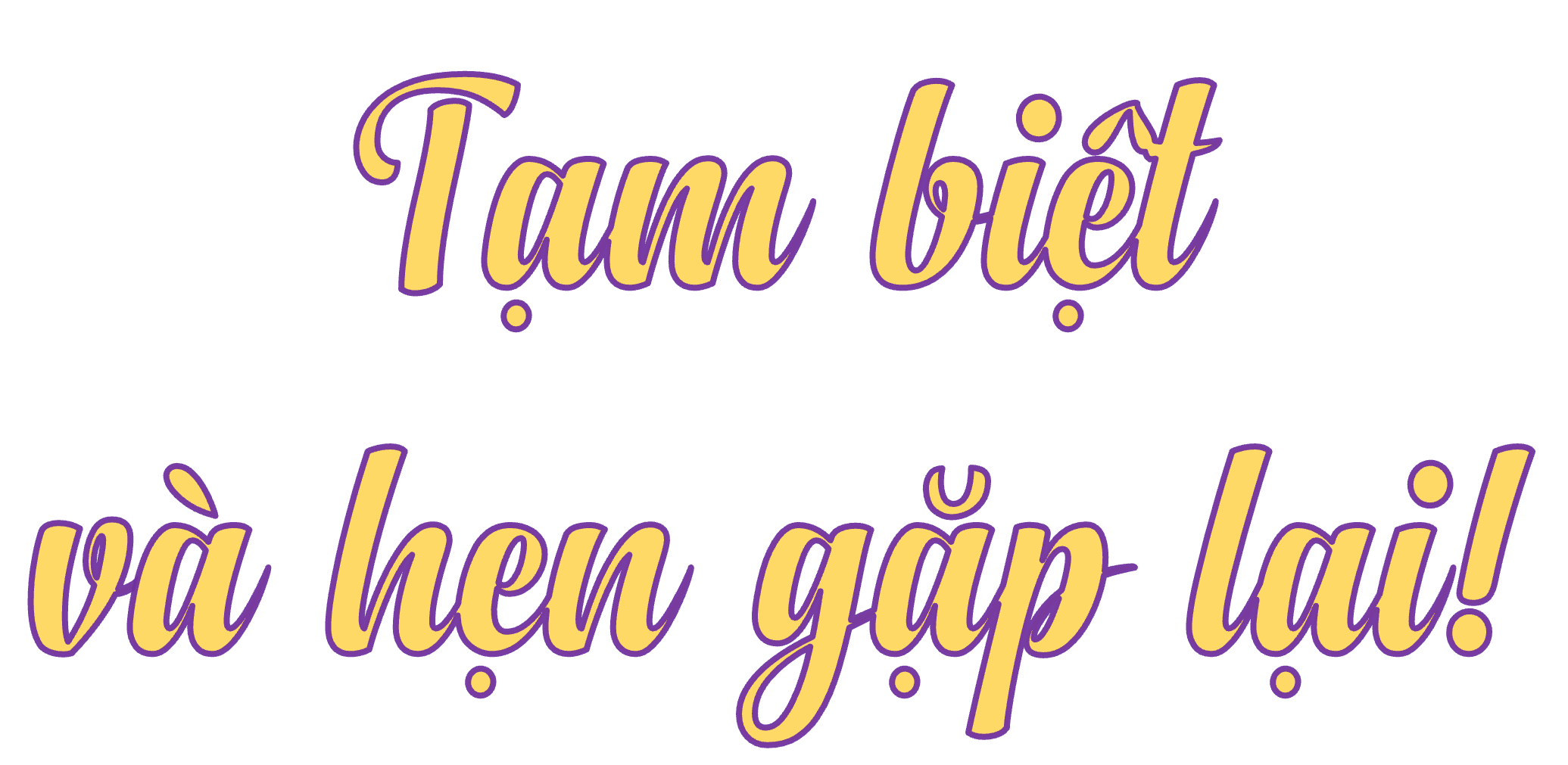 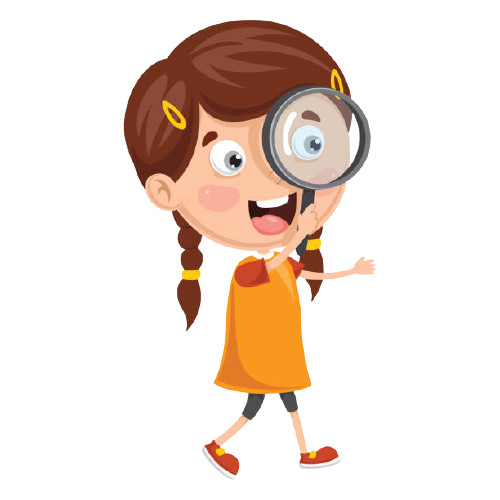 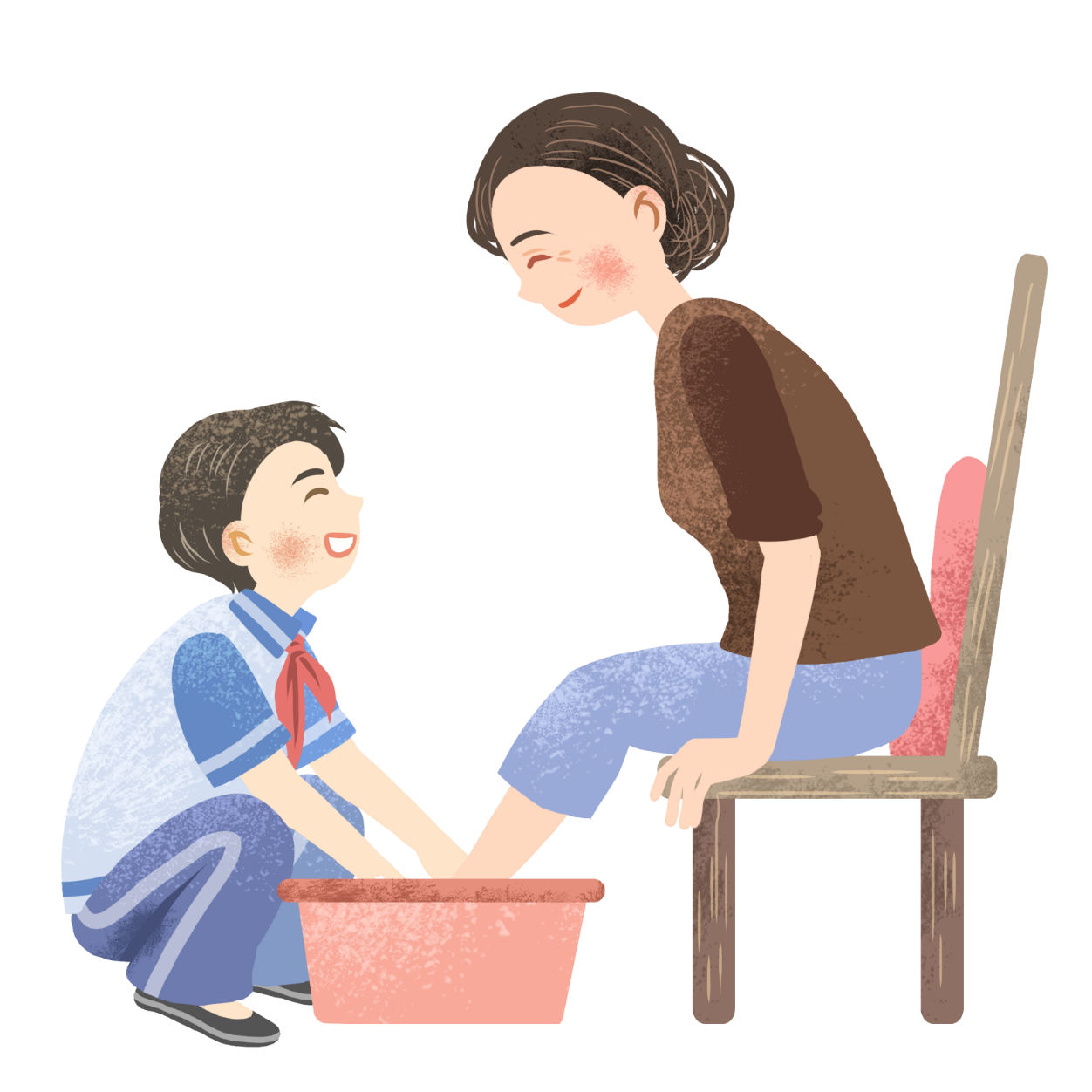